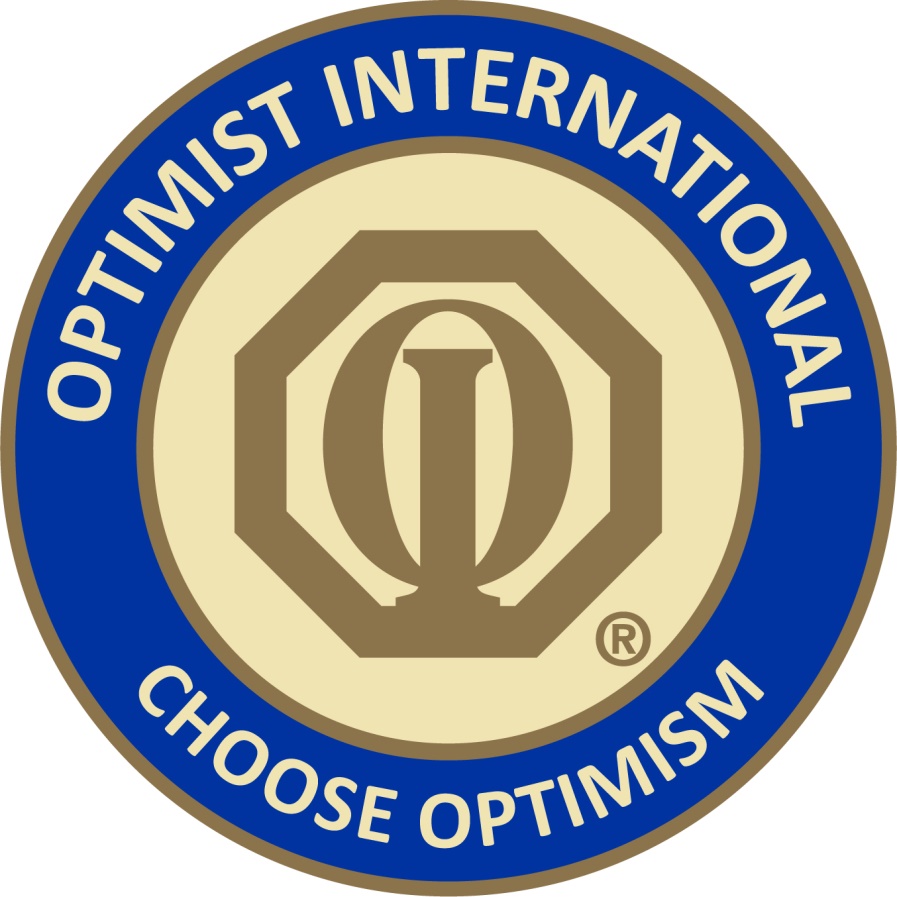 Webinar forInternational ClubsTerry GormanGreat Plains Region OI - Vice President
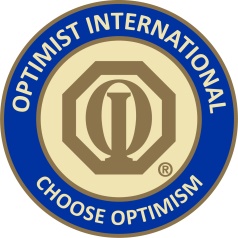 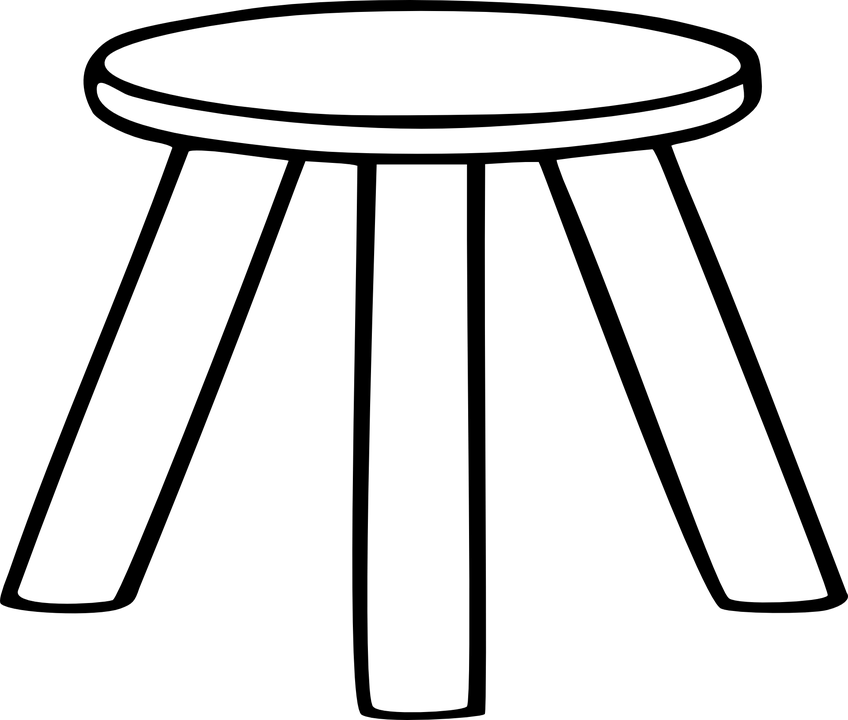 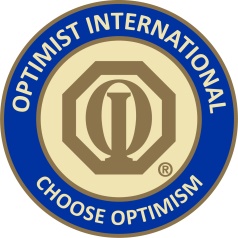 How do you think a Three Legged Stool relates toOptimist Internationalor to you as a member of your your club?
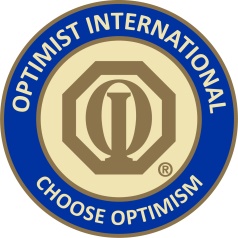 OPTIMISTS BRINGING OUT THE BEST!
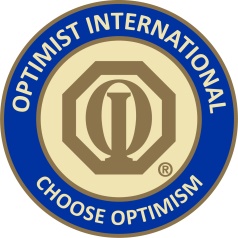 OPTIMISTS BRINGING OUTTHE BEST IN what?
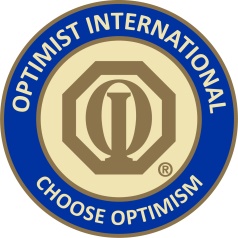 OPTIMISTS BRINGING OUTTHE BEST IN
youth
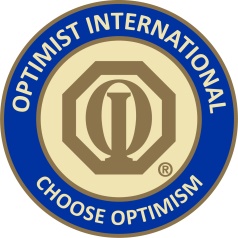 YOUTH Programs . . .
Club Youth programs and projects
Youth Appreciation Program
Optimist International Communications Contests
Essay, Oratorical and Communication for the Deaf and Hard of Hearing (CCDHH)
Tri-Star Sports
Kids Speak out
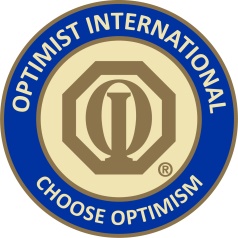 OPTIMISTS BRINGING OUTTHE BEST IN
C
O
Mm
U
N
I
T
y
Y
O
U
T
h
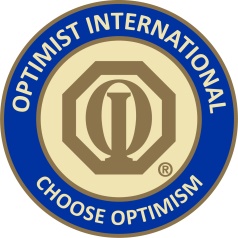 Community programs   s
Cleaning up a local park or 
Clean or develop a Children’s play area
Develop a Respect for Law program
Civic Engagement
Club Fundraiser/s
Other programs and projects
Be known in your community as leaders
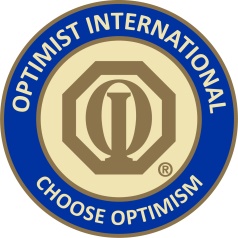 OPTIMISTS BRINGING OUTTHE BEST IN
Ourselves
Community
Youth
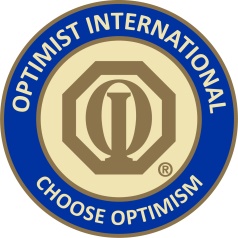 BRINGING OUT THE BEST IN OURSELVES
As Optimists we normally think about and help others first
Why is this important to Bring out the Best in ourselves?
It helps develop us as a person
It helps recruit new members
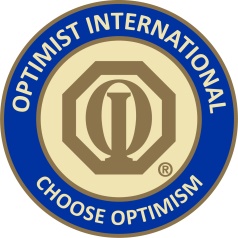 BRINGING OUT THE BEST IN OURSELVES
We generally miss out on developing this leg of the stool
Why is this important
It helps develop us as a person
Helps build relationships
What type of things could we do?
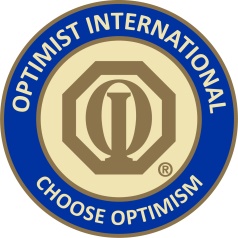 BRINGING OUT THE BEST IN OURSELVES
We generally miss out on developing this leg of the stool
Why is this important
It helps develop us as a person
Helps builds relationships
What type of things could we do?
Recruit  new members
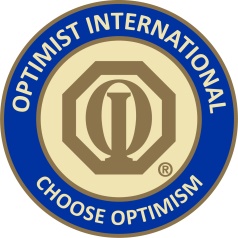 BRINGING OUT THE BEST IN OURSELVES
We generally miss out on developing this leg of the stool
Why is this important
It helps develop us as a person
Helps build relationships

What type of things could we do?
Ask friends to join you club
Build relationships and new friends with-in your club
Member Orientation videos
Online Training - Leadership Management System
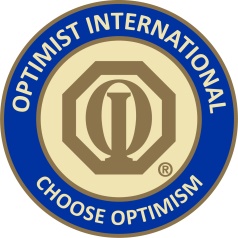 BRINGING OUT THE BEST IN OURSELVES
We generally miss out on developing this leg of the stool
Why is this important
What type of things can we do?
Ask a friend to be a member
Builds relationships and friendships
Watch the Orientation to Optimism videos
Online Training Leadership Management System
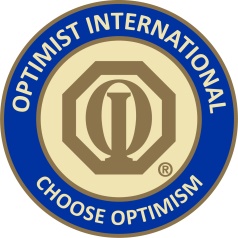 BRINGING OUT THE BEST IN OURSELVES
We generally miss out on developing this leg of the stool
Why is this important
What type of things can we do?
Ask a friend to be a member
Helps builds relationships and friendships
Online Training Leadership Management System
Club Officer Leadership Development
	PGI - Personal Growth and Involvement
	PDP – Professional Development Program
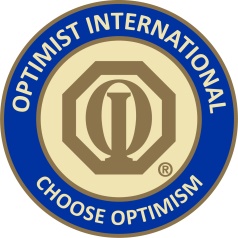 BRINGING OUT THE BEST IN OURSELVES
We generally miss out on developing this leg of the stool
Why is this important
What other ways can we Bring out the Best
in Ourselves?
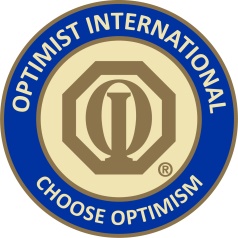 BRINGING OUT THE BEST IN OURSELVES
Online Resources through Optimist International web page
https://www.optimist.org/member/membersmenu.cfm
Orientation to Optimism videos
https://www.youtube.com/playlist?list=PLChhZVuzEW-u5d3xV5F8-57qg472PruJV
Online Training - Leadership Management System 
LMS via the Optimist Web portal
https://optimist.tovuti.io/
PGI and PDP learning modules
https://www.optimist.org/member/professional-development-program.cfm
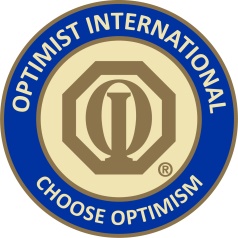 BRINGING OUT THE BEST IN OURSELVES
Start a 
Book Club
Group to play cards, complete a jigsaw puzzles 
Knitting or sewing group 
To knit hats for babies, make clothes
Computer use group

Your imagination is your only limitation
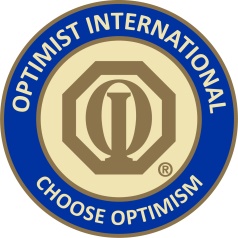 BRINGING OUT THE BEST IN OURSELVES
Why does your getting involved matter?
Identify your city’s, neighborhood or Youth needs
Just Google your City or country for issues
Here are four top world issues
Food Insecurity
Refugees
Climate change
Child labor and trafficking
How can your members make a difference?
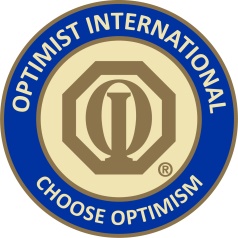 OPTIMISTS CLUBS BRINGING OUTTHE BEST IN
OPTIMISTS
Ourselves
Youth
Community
ty
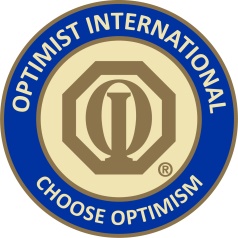 The Three Legged Stoolof Optimist International
Youth
Community
Ourselves

Enjoy and Celebrate – Bring Out the Best in . . .

Enjoy Living the Creed
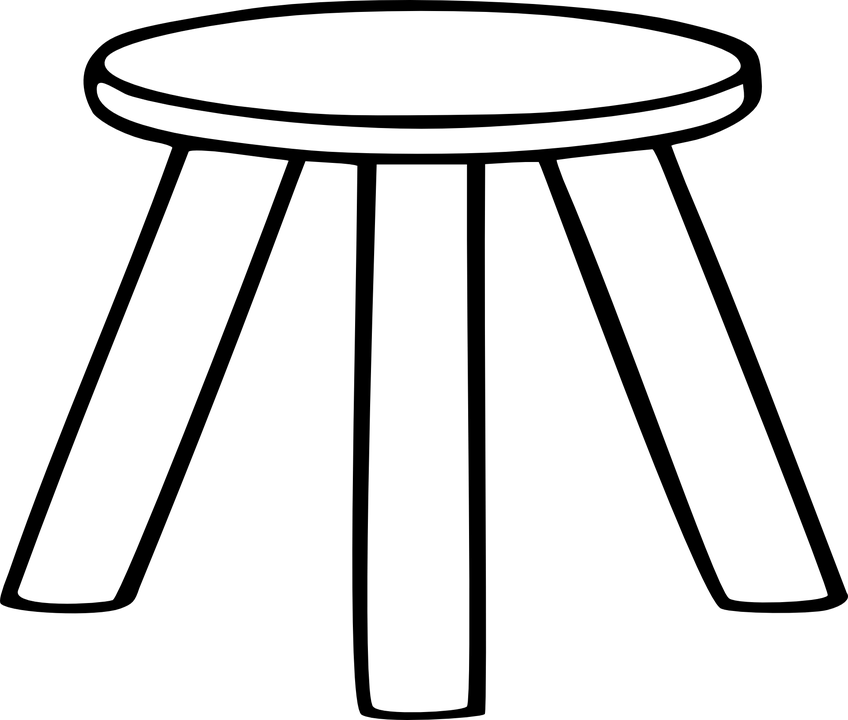 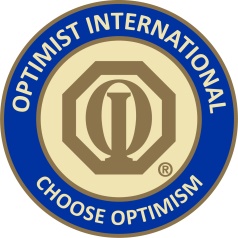 IN BRINGING OUTTHE BEST
You will improve your Optimism
You will have more fun
You will attract new members
You will develop new programs
You will have enthusiasm to start new club 
So you and your members can 
BRING OUT THE BEST!
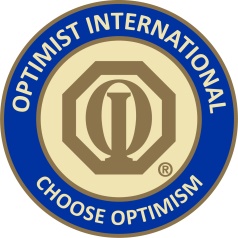 OPTIMISTS CLUBS BRINGING OUTTHE BEST IN
Optimists
Ourselves
Youth
Communi
ty
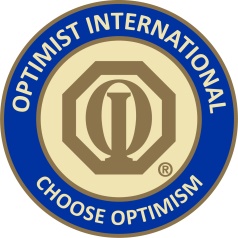 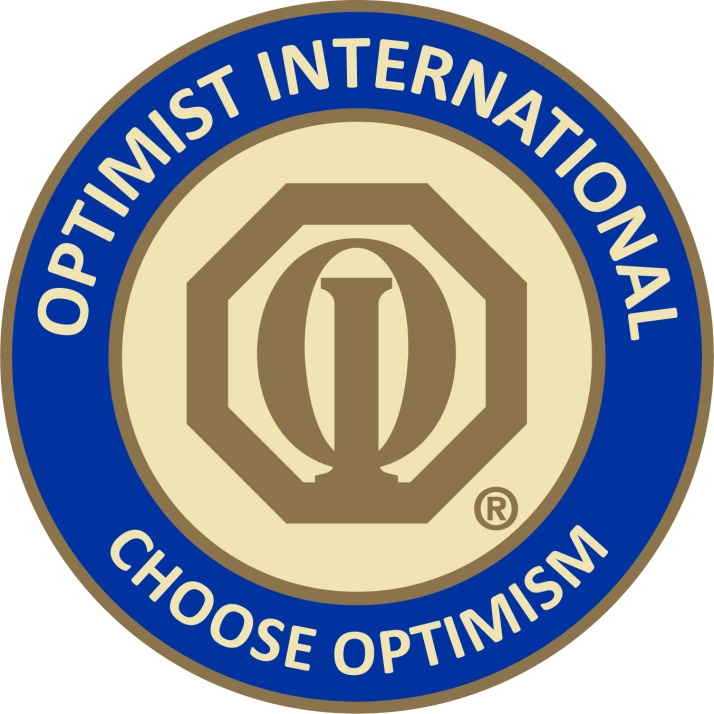 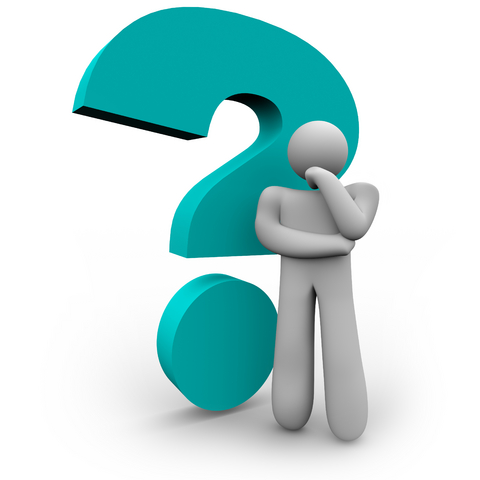 Questions
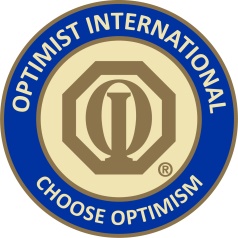 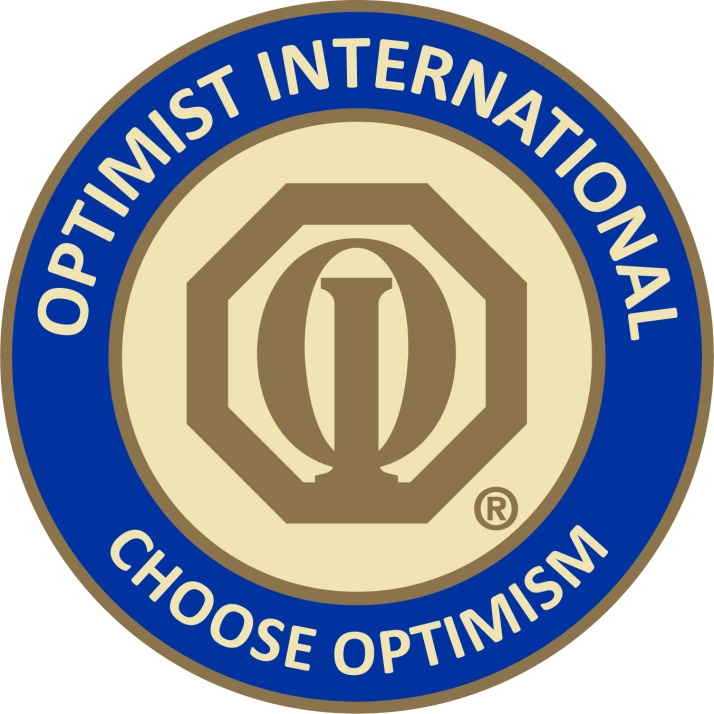 Webinar forInternational ClubsThank You for attending!
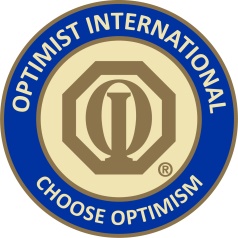 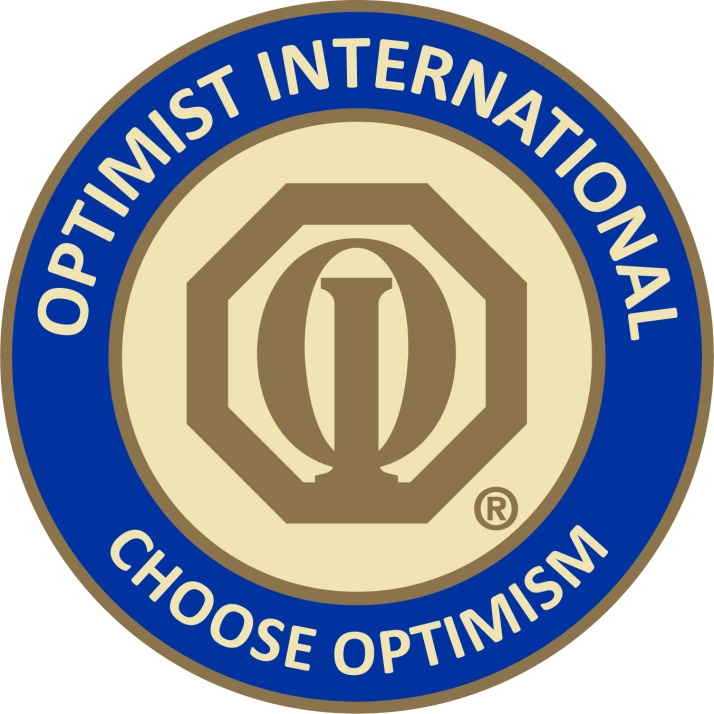 Webinar forInternational ClubsTerry Gorman, presenterGreat Plains Region OI - Vice Presidentgorman1745@gmail.com
BRINGING OUT THE BEST IN OURSELVES
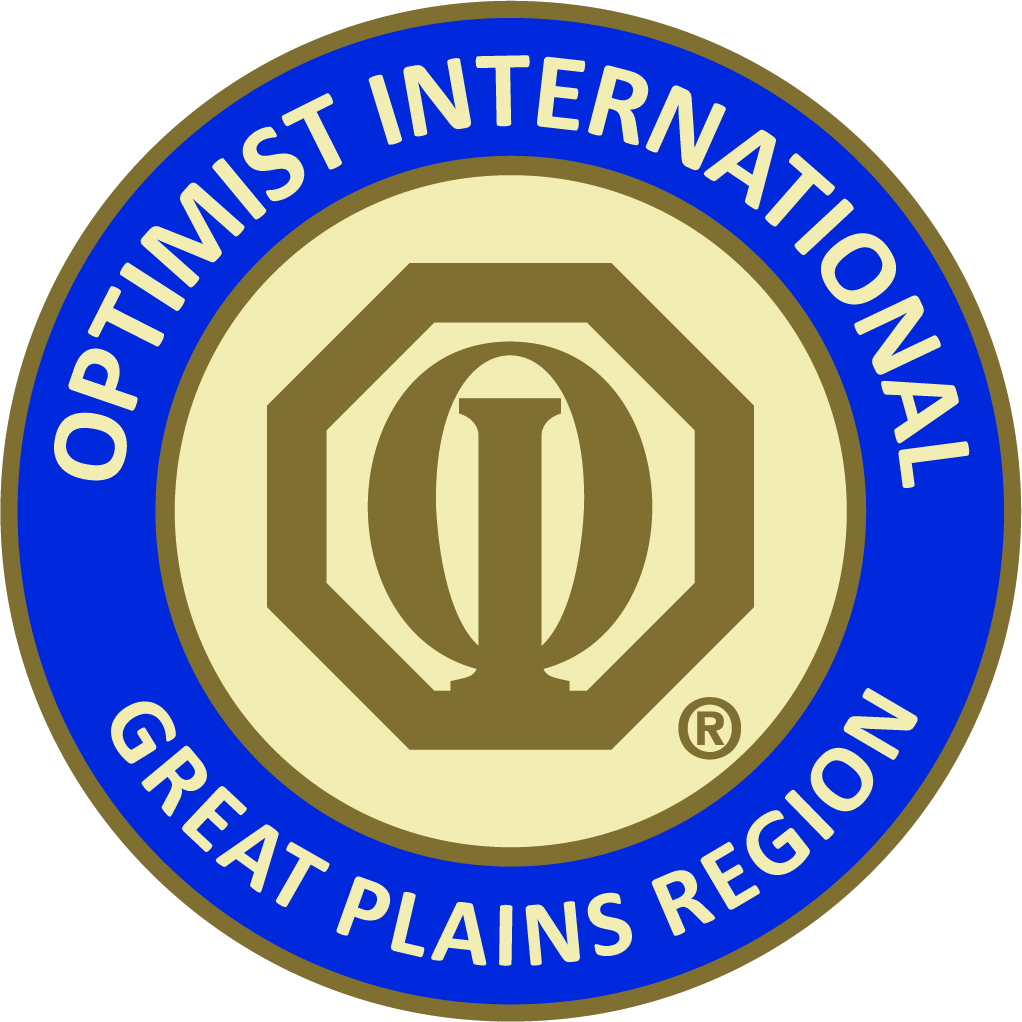 Start a Book Club
A list of Books to read and discuss for your Club’s book  Club

Life's Greatest Lessons  by Hal Urban 
Powerful Words Positive Results by Hal Urban
Positive Words, Powerful Results by Hal Urban
The Daily Stoic by Ryan Holiday (We read and just discuss one day’s passage 	each time we meet)
Man’s Search for Meaning by Tom Peters
Taking Off Into the Wind by Scott Plum
Resilience Beyond Grit by Cindra Kamphoff. Ph.D.
Voices of Optimism by the Roseville Area Optimist Club   or on (Amazon)
https://www.rosevilleareaoptimistclub.com/voices-of-optimism-the-book/
The Leadership Handbook (Twenty-Six Critical Lessons Every Leader Needs) by john C Maxwell
Atomic Habits by James Clear
Attitude Is Everything (Ten-Life Changing Steps To Turning Attitude Into Action)  by Keith Harrell
The Way of the Shepard Seven Secrets of Managing Productive People by Dr. Kevin Leman & Bill Pentak